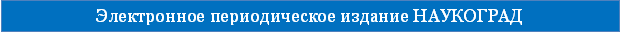 Пётр Аркадьевич Столыпин 
и Дальний Восток
Тарабанько Елена Витальевна
учитель истории и обществознания высшей квалификационной категории
Муниципальное автономное общеобразовательное учреждение г. Хабаровска «Лицей инновационных технологий»
г.Хабаровск Хабаровского края
Вторая Всероссийская научно-методическая конференция, 10 ноября 2014 - 10 февраля 2015
"Педагогическая технология и мастерство учителя"
Цели:
Познакомиться с деятельностью правительства после буржуазно-демократической революции 1905 – 1907 гг.
Выяснить, удалось ли преодолеть кризисную ситуацию в стране.
Найти причины удач или неудач правительства.
Задачи:
1. Суметь найти и выделить главные характеристики реформ:
 своевременность;
 актуальность;
 необходимость;
 значимость.
2. Установить причины удач или неудач правительства в проведении реформ и осуществлении политики бонапартизма;
3. Доказать возможность или невозможность успешного проведения реформ в конкретной исторической обстановке.
АЛЬТЕРНАТИВЫ ОБЩЕСТВЕНОГО РАЗВИТИЯ:
дальнейшее развитие революции; 
наступление контрреволюции; 
трансформация революции «снизу» в революцию «сверху».
П.А. Столыпина называли:
«российский Бисмарк»
«забытый исполин»
«надежда страны»
«враг общественности и революционер»
«герой своего времени»
«боль России»
«патриот России»
«Великий реформатор»
«провинциальный политик»
«последний рыцарь самодержавия»
Реформы П.А. Столыпина называли:
своевременными
 неудачными
бутафорскими
Так кто же он такой?
   

     Почему  имя П.А. Столыпина не 
   утратило своей значимости в новом столетии и также популярно,  как и в начале XX века?
« Вам, господа, нужны великие потрясения, нам нужна великая Россия.».
                     П.А. Столыпин.
Удалось ли Столыпину реализовать свои замыслы?

Каков итог реформ? Был ли это путь к буржуазному развитию России?
Реформы П.А. Столыпина:
Главный инструмент проведения реформ – Дума.
     Правительственная программа Столыпина
     (опубликована 2 августа 1906 года):
Введение военно-волевых судов (Цель: необходимость успокоения страны)
Проект аграрной реформы (Цель: немедленно начать аграрные преобразования)
     
    Почему именно эти направления?
Аграрная реформа:
Цели:
1) создать слой мелких собственников;
2) увеличить объем с/х продукции;
3)сломить революционную активность крестьян.
Разрушение общины:
1) создание отрубов;
2) выселение на хутора;
3) переселение в малонаселенные регионы страны.
Другие реформы:
о свободе вероисповедания и гражданском равноправии;
о рабочем вопросе;
о местном самоуправлении (земства);
о высшей и средней школе;
всеобщее начальное образование;
улучшение быта народных учителей;
о подоходном налоге;
полицейская.
Крестьянская община начала 20 в.: «за» и «против»
Аргументы «ЗА»
Аргументы «Против»
*Община - ограничитель юридической свободы.
*Проявление «общинного духа» (забота о вдовах, сиротах,     погорельцах, взаимопомощь)
*Бесконечные переделы из-за увеличения численности населения
*Чересполосица
(приспосабливает к погодным 
                условиям)
*Круговая порука (до 1904г)  ( коллективная ответственность за сбор налогов)
*Чересполосица (препятствует 
 применению усовершенствованных     систем полеводства, расшатывает 
 юридические основания владения )
*принудительные севообороты
*дальноземелье   (земля , находящаяся    от селений в 8–15 верстах. )
 *община  – идеальный объект для 
революционной пропаганды
Результаты аграрной реформы:
1. УСПЕХИ В СЕЛЬСКОМ ХОЗЯЙСТВЕ:
   
   1) рост посевных площадей в целом-10%;
     в районах наибольшего выхода-150%;
   2) увеличение хлебного экспорта - на 25%;
      в урожайный год - на 40%;
   3) увеличение применения минеральных удобрений -  на 100%;
   4) увеличение закупок предприятиями сельскохозяйственных 
      машин - на 250%;
   5) рост промышленного производства самый высокий в мире-8.8%.
Деятельность Крестьянского банка
В революцию 1905—07 Крестьянский банк препятствовал падению цен на землю, скупив у помещиков 2,7 млн. десятин (по 107 руб. за десятину). 

   В августе 1906 года в распоряжение банка были переданы удельные земли и часть казенных земель, для последующей их продажи крестьянам.

  В годы  реформы банком было продано крестьянам, выходившим на отруба, — 54,6 % земли, крестьянам, 
выходившим на хутора, — 23,4 %.
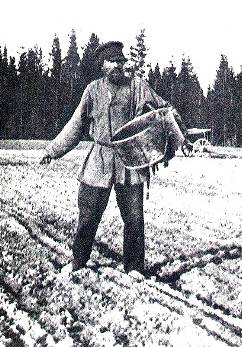 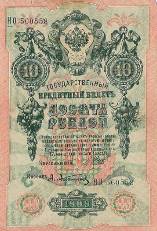 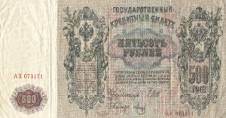 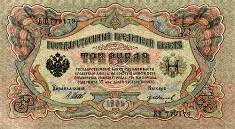 Экономические итоги реформы
Предреволюционное могущество России, тот самый 1913 год, ставший точкой отсчета, к которой долго стремились советская экономика и статистика, - все это закладывалось     трудами Петра Аркадьевича Столыпина
Выводы:
Реформы продвигались с трудом, так как «споткнулись» об общинную психологию крестьян.
Никак не было задето помещичье землевладение.
Особые успехи имела кооперация в местах переселения крестьян в Сибирь и на Дальний Восток.
Чтобы разрушить общину, нужно достаточно много лет; времени для успеха реформы в целом прошло мало.
Причины    возвращения:

 - не все переселенцы
   смогли привыкнуть к 
   суровому сибирскому 
   климату;

 - возникали конфликты с
   местным населением                                 (в Средней Азии, например) 

 -не удавалось наладить 
   ведение хозяйства
Положительные результаты: 
 
- освоение более 30 млн. десятин 
    пустующей земли; 
 - получив ссуды, крестьяне приобретали
   технику, семена, новые породы скота; 
 - в Сибири получила большое развитие  
    крестьянская кооперация (производство
    знаменитого сибирского масла);
 - строились добротные и просторные дома;
 - развивались пути сообщения, как 
   железнодорожные, так и гужевые
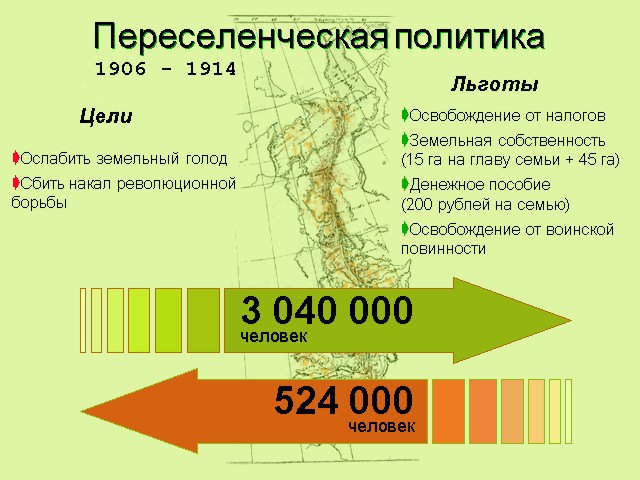 Освещение хода реформы в дореволюционной                  периодической печати
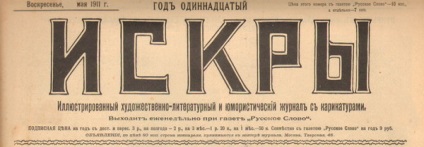 Хутора, отруба и прокатные 
станции в районе землеустройства Московской губернии.  Фото В. Т. Фаддеева.
                                     Подписи:
Деревня Расторопово (Подольск. у.), 
целиком разверставшаяся на отруба.

Хутор кр. Ламакина при 
с. Преображенском (Можайский у.)

Пасека на хуторе кр. Ламакина
при с. Преображенском (Можайск. у.)

Огородная культура на осушенном лугу 
М. Е. Скотникова (Дмитр. у., д. Кинишево)

Хутор А. Ф. Гриба (Рузский у.).

Скот на хуторском выгоне Я. Г. Гаврикова
 при дер. Фомкино (Можайск. у.)

Передвижной молотильный и зерноочист. 
обоз в работе на гумне П. Д. Макеева 
(Богород. у.)

Хутор М. Е. Зимина 
при дер. Соколово (Звенигор. у.).